The Shadow Lines 
By 
Amitav Ghosh
Amitav Ghosh , One of the most prolific postcolonial writers writing today
the winner of the 54th Gyanpeeth award.
Recipient of Sahitya Academy Award
Padamshri Award
The Shadow Lines is his Sahitya Academy winning novel.
CRITICAL ANALYSIS OF THE SHADOW LINES
Key points
Background
Themes
Title
Symbols
Role of memory 
Significance of “Going Away” and “Coming Home”
The Shadow Lines is a powerful, captivating story told by an unseen narrator who relies on bits and pieces of his memory to piece the events together. The novel is divided into two parts; “Going away” and “coming home” and therefore portrays the image of a journey. Indeed the story takes the reader on a journey over a period of almost seventy years and captures important historical events like the China-India war of 1962 and the Calcutta-Khulna riots of 1964.
The author takes the reader back and forth through this period in a very creative manner that mystifies the reader and contributes to the complex nature of the novel.. The author seems to subtly question the relevance of political borders which only seem to divide people further in the face of globalization.
The novel is set against the backdrop of  many historical events like 
the swadeshi movement, 
Second world war, 
Partition of India
and communal riots in Dhaka and Calcutta in the year 1963-1964.
Setting
India, England and East Pakistan
PoV: First Person
Type: Historical Fiction
The novel touches on various themes including 
nationalism, 
freedom 
Partition
and political borders
Tradition and Modernity
the havoc and the terror created by the riots
Time and distance are merely shadows.
The Shadow Lines sparks off a debate between tradition and modernity. The characters by whom the two concepts are conveyed are strong ones. Both are the radical women. One is rooted in tradition the other in modernity. On one hand we Tha’mma, a radical, and nationalist rooted in tradition but despised and mugged at invariably for nurturing primitive or supposedly orthodoxed views in the context of the modern day scenario. Ila represents to a great extent the modern cosmopolitan world, and is a free high flying girl, a girl without barriers, hurdles and stops. The borders have long seized to exist for her.
The Shadow Lines besides dealing with some serious themes is also a picturesque novel. It deals with crowded, shabby and traffic-torn Calcutta with road side vendors and petty shopkeepers to picturesque and clean London; from traditional matriarchs to liberal and friendly Prices; giving snippets of was torn Germany and England. It captures the swinging moods, whims and fancies of the people of scenic Kashmir and its inhabitants-innocent and pure.
The novel follows the life of a young boy growing up in Calcutta, who is educated in Delhi and then follows with the experiences he has in London. It is constructed on his  memories and experiences. The narrator acts as an observer of the whole situation. His character takes shape gradually from his interaction with other characters of the novel and thus the elements of bildungsroman.
Structurally the novel has two parts. The first part is called ‘Going Away’ and the second one is ‘Coming Home’. 
Most characters are either going away from home or coming home to Calcutta  or Dhaka
“In our family we don’t know whether we are coming or going-its all my grandmother’s fault , but of course the fault wasn’t hers at all; it lay in the language. Every language assumes a centrality , fixed and settled point to go away and come back to, and what my grandmother was looking for was a word for a journey which was not coming or a going at all..”
While interviewing Amitav Ghosh, Hasan Ferdous refers to the nomadic features of his characters and asks him how this nomadic tendency arose. In reply Ghosh tells him: I guess you can say my life is like a compass. I have one fixed Point—Kolkata, the rest moves.
The story of The Shadow Lines is first centred in undivided Bengalin the traditional joint family in Dhaka. The first ‘Going Away’ takes place when the narrator’s grandmother and Mayadebi leave for Calcutta after their marriages. Both of them make Calcutta their home. Partition has kept them away from their own home. So their dispersal can be considered as one of the implications of the expression Going Away which is the title of the first section of the novel. They make an effort to come back home and again go away with Jethamoshai later with disastrous consequences, pointing to the irony implied in the title of the second section, Coming Home
It is a realistic novel with innovations and complexities. It is one of such novels that are written on the themes of partition. The novel depicts the post-partition scenario of India and the violence that followed it. It is all set against the background of the Second World War and the communal riots of 1964 in some parts of India and East Pakistan (now Bangladesh).
The aftermaths of partition fictionalizes the man-made divisions. It clearly presents to the readers that the partition that resulted in the division of a nation into two parts could not actually divide the memories of the people who were forced to migrate to the either side.
The Shadow Lines weaves fact and fiction in a very gripping narrative of the lives of the people living in the post-partition time. The narrative mirrors lives across nations and spans almost half a century of recent Indian history. The story is a fine blend of cultural differences and social norms.
The novel narrates the story of three generations spread over Calcutta, London and Dhaka. Characters from different religions, culture and nationalities have been woven together in a tangible world. The narrator’s family is settled in Calcutta where his grandmother is a head mistress of a school. Family of Mayadebi, on the other hand, is a globe trotter with Tridib being an exception. He lives in his ancestral house and frequently visits Gol Park with his acquaintances.
These two families are friends with an English family the Tresawsens. The friendship began when Lionel Tresawsen was in India and developed interest in spiritualism. He started attending meetings of the Theosophical Society in Calcutta. He met Mr. Justice Chandrasekhar Dutta Chowdhary, Tridib’s grandfather, at such a séance conducted by a Russian Lady. They developed friendship thereafter. And this friendship was strengthened by their successors.
So, their memories connect even though their nationalities differ. The lines drawn between different countries have the least impact on the emotions and feelings of the people. The question that Amitav Ghosh puts forth is whether cultures can be contained within the boundaries made by a few politicians
NARRATOR: born in 1952 – collector and filterer of stories, intimate knowledge of the colonizer’s world. Prefers and privileges the imaginary past( received from Tridib, Ila and grandmother). The Narrator is often a frustrating character, because his style  of story-telling works in much the same way as memory itself. His delivery takes place largely in the form of Stream of consciousness. 
    TRIDIB: Mayadebi’s son – archaeologist – spent childhood in England , in love with May    Price. He often tells the narrator stories about the year he lived in London with the Prices.
ILA: Grand daughter of Mayadebi , different migrant experience .The narrator  is sexually attracted to Ila, but dares not to tell her. There is one incident in the book where the young boy unwillingly lets Ila know about his feelings and interests. Ila ends up marrying Nick, the Price family's son. Ila lives in Stockwell in London, England.
THA’MMA : (the narrator's grandmother) – She was the headmistress of a girls' school in Calcutta. She is a very strict, disciplined, hard-working, mentally strong and patient lady. She is the one who wants to bring her uncle, Jethamoshai, to India to live with her, eventually leading to his and Tridib's deaths by a mob in Dhaka
MAYADEBI- She is the narrator's grandmother's younger sister and Tridib's mother. Married to Saheb.
May – She is the Price family's daughter. She is in love with Tridib and blames herself for his death.
 Nick – He is the Price family's son, distinguishable by his long blond hair.
The title ‘The Shadow Lines’ is very significant as it shows the shadow lines between nations that can be surpassed only through emotional bonding. And this transcendence is clearly shown through the characters of Dutta-Chowdhary and Tresawsens and later Prices also. The past, the present and the future mix  so inextricably that all the lines of demarcation are completely wiped out.
The nameless narrator of the novel is highly in awe of his uncle Tridib and is trying to come to terms with the past and the present. He is very keen to find out about the death of Tridib who has been his mentor whole life. Tridib is the person who gave him “worlds to travel in” and “eyes to see them with”. It is Tridib who has taught him how to use his imagination with precision.
The Shadow Lines has been constructed on the memories and experiences of various characters, most important being the narrator. The memories of the narrator are related to Tridib, his family and acquaintances. The memories that have nothing to do with the boundaries demarcated in the maps. These memories are spread across time and place. Memory and imagination work in accord in The Shadow Lines.
The narrator’s concrete imagination dwells heavily upon Tridib’s memories and experiences. The narrator goes to London for his doctorate work but he feels that he is not new to the place. It is a place which is already known to him. He has seen London through the eyes of his mentor and inspiration Tridib. Tridib’s vivid account of London and the narrator’s extraordinary imagination makes him feel that he has already visited the place before.
The narrator stays in London for about a year but his life is most affected by Dhaka that he never personally visits in his life. The narrator has seen Dhaka through the eyes of his grandmother only. And it is the tragedy that takes place in Dhaka which changes his life forever. He loses his mentor Tridib on the roads of Dhaka when he is killed by a rioting mob along with Tha’mma’s uncle.
The nations were divided on the pretext of religions and millions of people migrated from one part to the other. During this migration thousands of people lost their lives and millions were rendered homeless. But the memories of the people could not be divided. People who migrated to the either side always had the memories of their place of birth. They always had in their minds the picture of their nation where they were born and brought up; the nation where they grew up playing in the mud and running in the streets with friends.
The line that was drawn by the politicians to divide one nation into two could never divide the sentiments and memories of the people. Amitav Ghosh’s The Shadow Lines very interestingly presents this fact to the readers through different characters, Tha’mma being the most obvious one.
Tha’mma epitomizes nationalist movements of India and has been an inspiration for the narrator. He uses his grandmother’s eyes to see her life in Dhaka as a young girl, her uncle and cousins, the other side of the big house where everything was upside down. Tha’mma represents India’s national identity in the Nationalist Movement.
She is a migrant from Dhaka but her ardent love of India cannot be questioned. She goes back to Dhaka after about 20 years to bring her nonagenarian uncle to Calcutta since there is a revolution going on in Dhaka. In Dhaka she realizes how alien she has become to the place where she was born. She feels as if she is a foreigner.
Tha’mma’s visit to Dhaka gives us a peep into her psyche and raises a lot of questions about the lines drawn between nations. While filling in a form in Dhaka, Tha’mma swiftly fills in her nationality as ‘Indian’ without any hesitation but she starts pondering while filling in her birth place as Dhaka (Bangladesh). There are a series of questions that arise in her mind. Does birth in a country gives you the right to nationality? How does your nationality change if the nation is demarcated? Do the lines that divide nations also divide memories? And like wise.
The author does give a very plausible answer to these questions through the character of Jethamoshai, Tha’mma’s uncle. He says, “I don’t believe in this India-Shindia. …suppose when you get there they decide to draw another line somewhere. What will you do then? Where will you move to?... As for me, I was born here and I’ll die here” .And eventually he becomes the victim of the communal rioting in Dhaka. Narrator’s mentor and inspiration Tridib also dies in the incident.
Tha’mma, though born in Dhaka in Bangladesh (then East Pakistan), is a true Indian at heart. She used to dream when she was in college to be a part of the militant groups which were fighting for India’s freedom. She was fascinated by the acts of dare-devilry performed by the freedom fighters against the British imperialists.
She didn’t know much about the freedom struggle but she was so ardent a lover of nationalism that she was ready to even wash utensils, cook food and wash clothes if she could become a part of the freedom movement. One of her classmates was arrested by the police one day as he was a member of such a group and was assigned the task to kill an English magistrate. At that time, Tha’mma felt remorse because she had missed an opportunity to take part in the freedom movement.
Amitav Ghosh presents different opinions of different people on nations and the notion of nationalism. Tha’mma clearly has a very high notion of nationalism. On the other hand, Ila, narrator’s cousin, has an entirely different view of nationalism. She is more concerned with her personal freedom as opposed to Tha’mma’s nationalist freedom. Ila’s view point seems to be modern and post-independence. She presents an antithesis to Tha’mma. This is why she is so abhorred by her lover’s grandmother.
The narrator is secretly in love with the modern and open minded Ila but this love is never reciprocated. Through the character of Ila, Amitav Ghosh presents to the readers the fact that third world countries are denied the historical value. Ila is more concerned about western nationalism than the Indian nationalism. Ila says to her cousin, “nothing really important ever happens where you are” representing total western disregard of the calamities faced by third world countries.
For her anti-fascist wars are more important than the famines and rioting that India suffers from. It’s more significant for her what is happening in the western world. She has almost no regard for the sufferings of the people of India or other third world countries. This view point of hers makes her completely unlikable to Tha’mma.
The lines drawn between different nations do not really affect the opinions and feelings of the people living there. Tha’mma was born in Dhaka but her heart is completely Indian. On the contrary, Ila was born in India but the problems in India are not her concern. She is more towards the western nationalism. Again we see that lines that divide nations cannot really divide the minds of the people and their memories.
The title of this novel relates to a key concern of postcolonialism - that of borders and boundaries and how they are created and sustained but also how they are easily ruptured and shown to be illusory. Shadow Lines is an amazing story that transgresses multiple borders. Postcolonial criticism examines and criticises man-made boundaries and borders as attempts to define a particular group as against another group ("the other"). Postcolonial criticism attempts to rupture these apparently secure boundaries by examining those who live on the margins of these boundaries and also deconstructing (taking apart) the notion of the other.
This is particularly true of the "invention" of India the nation, with the Partition of 1947 which drew imaginary lines across India, creating the countries of Pakistan, Bangladesh and India and also causing much death from the resulting riots.The narrative in Shadow Lines is constantly transgressing boundaries of space and time, thus giving the novel its title, as the lines that divide places and even times are shown to be easily transgressed - "Shadow Lines."
In this novel maps and borders symbolize the often arbitrary nature of countries. The boundaries of a country are portrayed not as inevitable but as arbitrary and flimsy. Someone can “draw another line somewhere,” and suddenly there's another separate country or territory. The mutability of boundaries might be further symbolized in Tridib’s trans-cultural tales and in London's immigrant communities.
The novel  is an attempt to draw the attention of the world to do away with borders that divide the people. Humanity after all is the same everywhere and any attempt to create differences is not only hazardous but also futile. There is nothing on earth that can divide a memory. Many lines and borders may be drawn but it can never set people free of their reminiscences, free of their associations, free of the love and a sense of belonging for their place of birth. The novel emphasises on the point that how many of these lines can be drawn or divisions made. It is all a mirage. The world cannot be divided into innumerable small stages to satisfy the urge of the people to give their frantic sense of nationalism a political entity and a name.
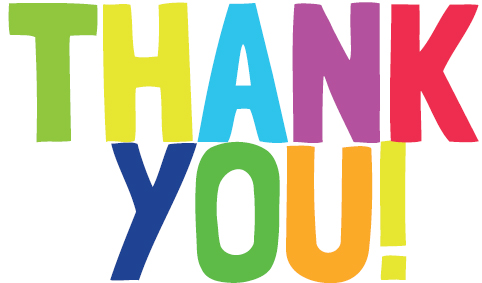 References
Web Sources 
https://www.enotes.com
And other online material